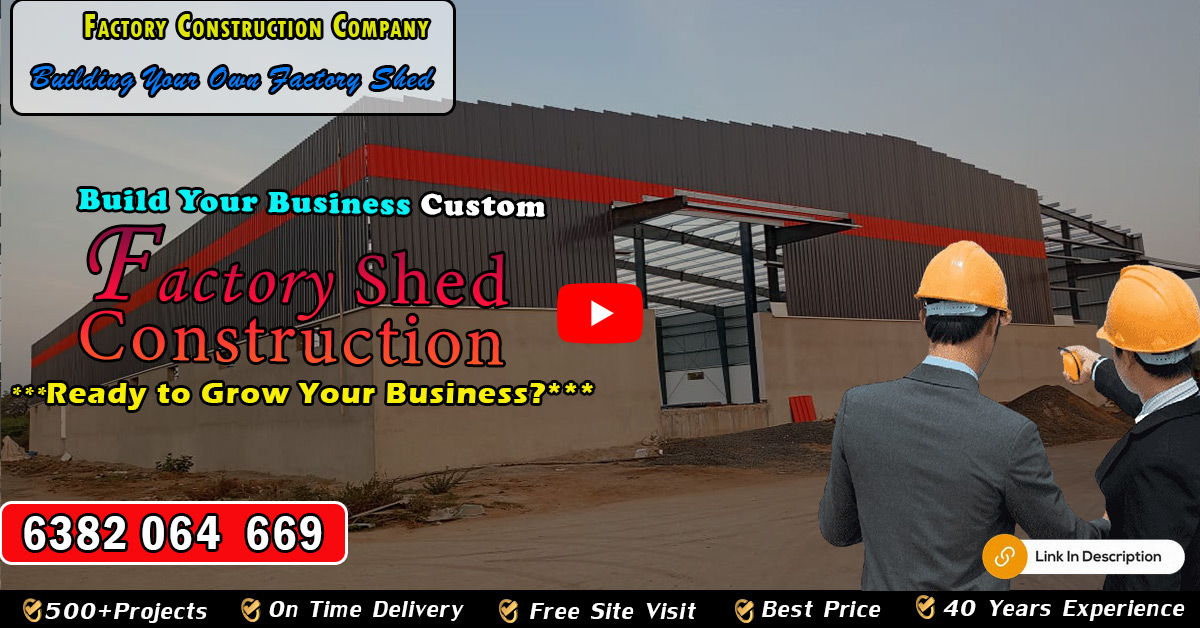 Factory Shed Construction
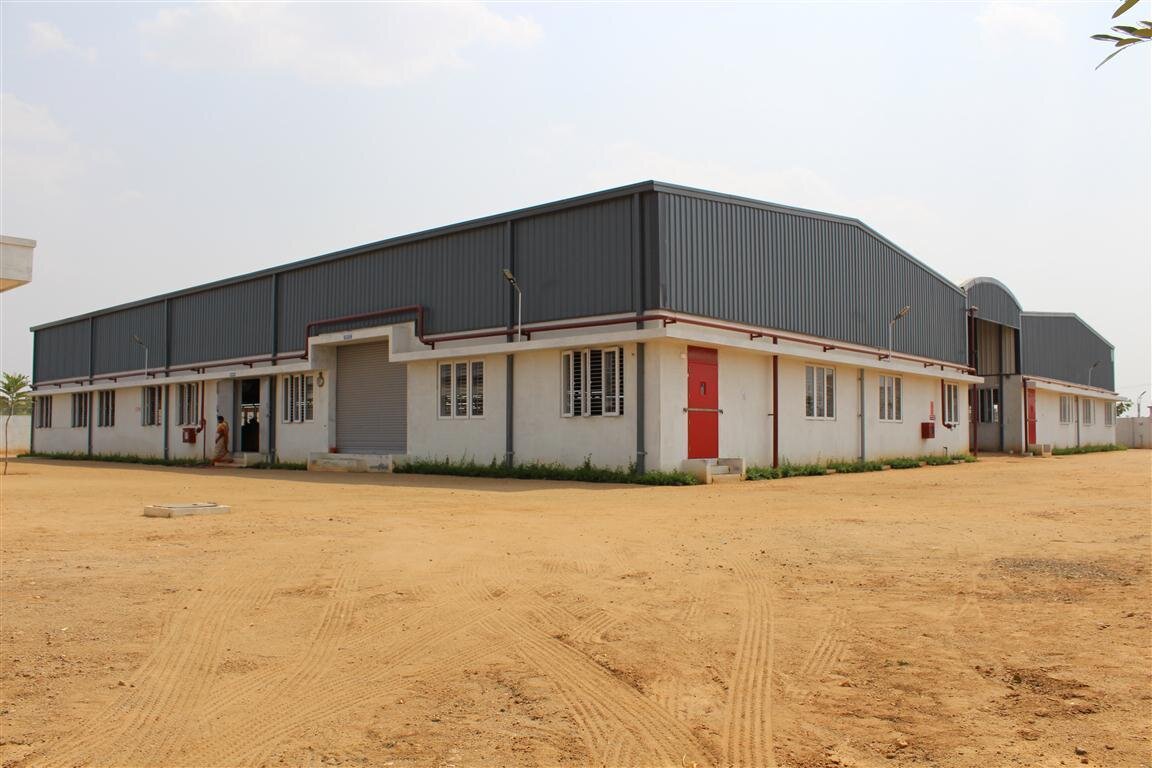 Factory Shed Construction
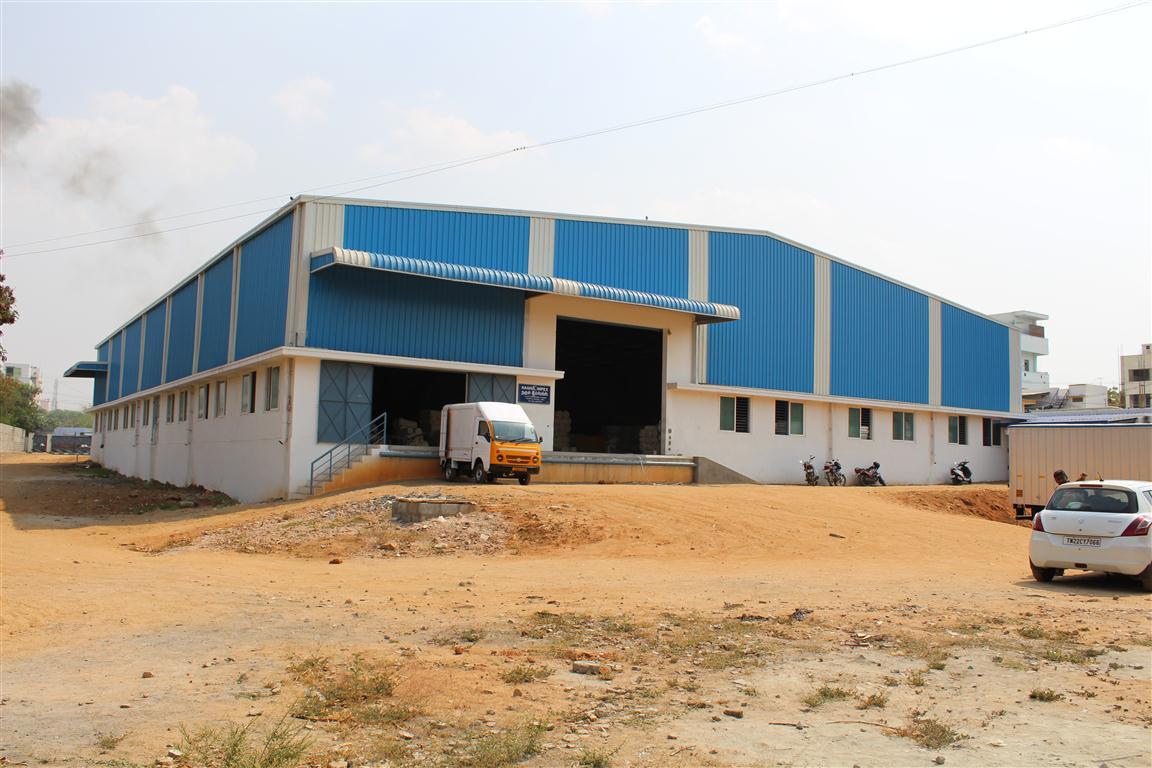 Factory Shed Construction
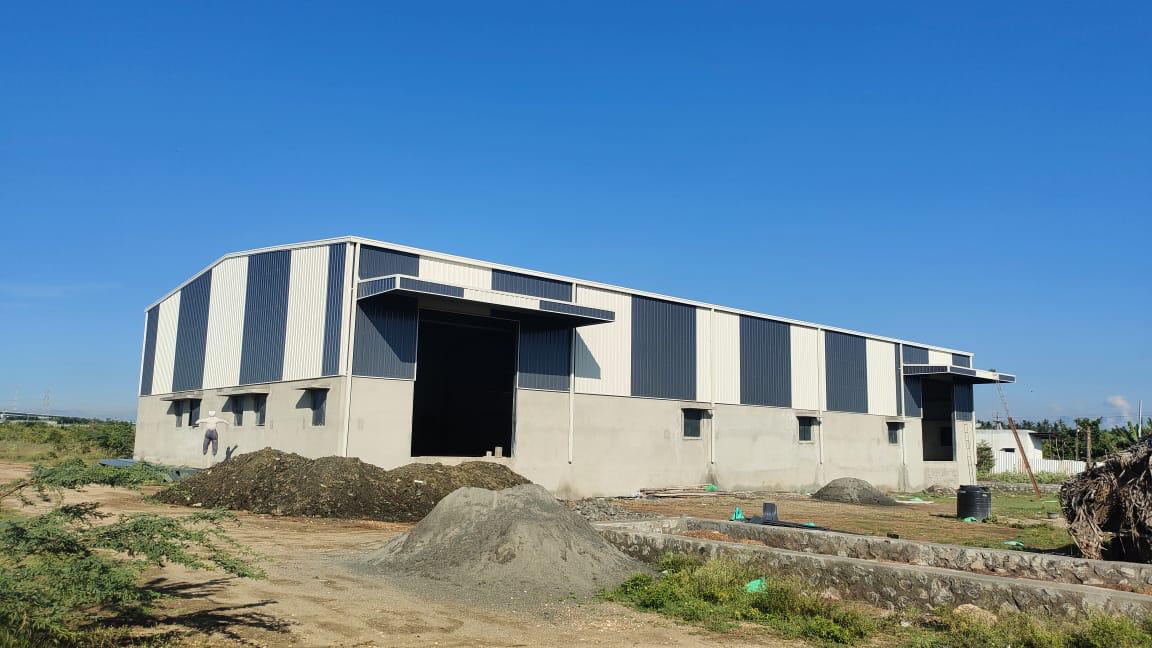 Factory Shed Construction
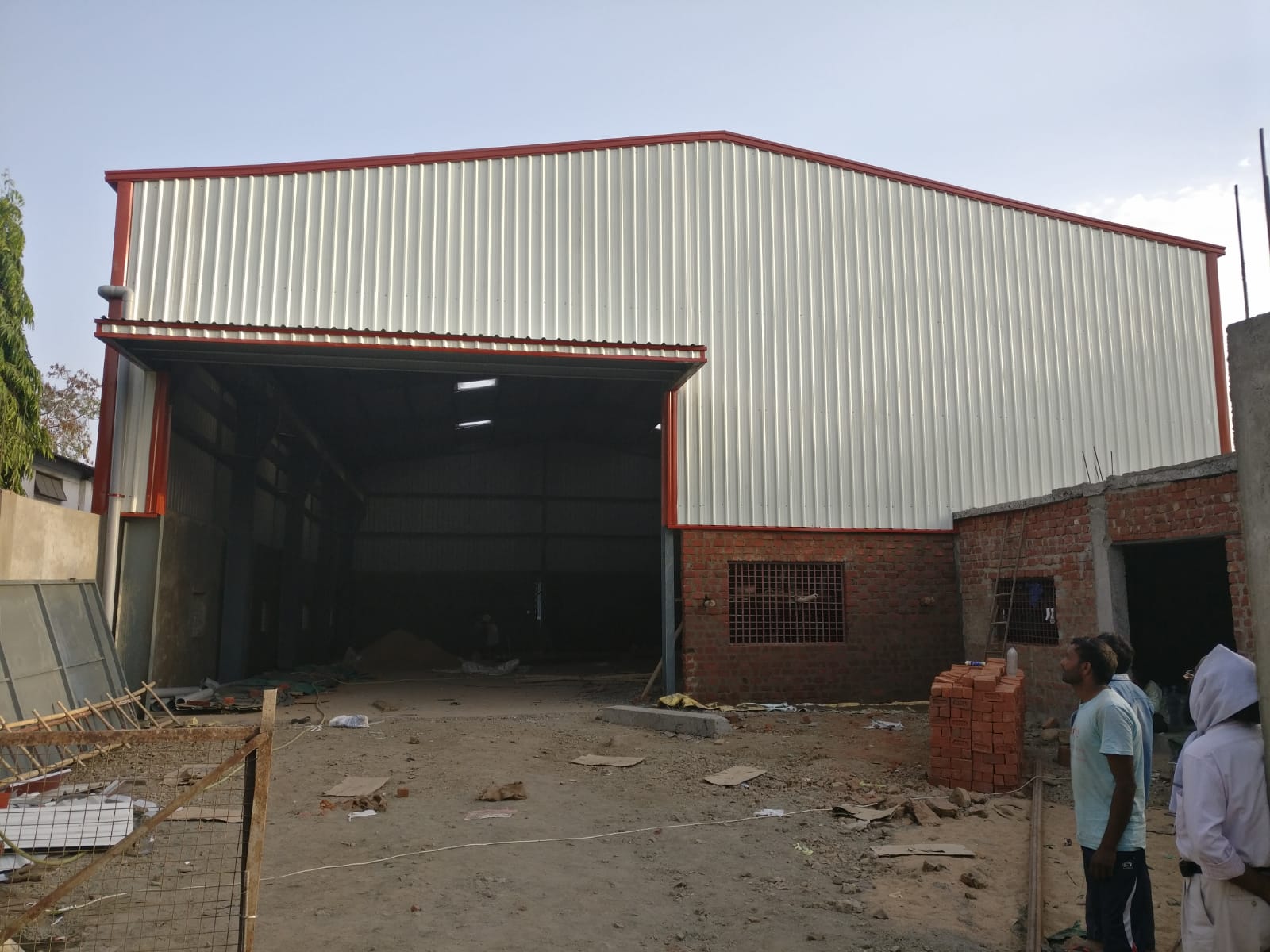